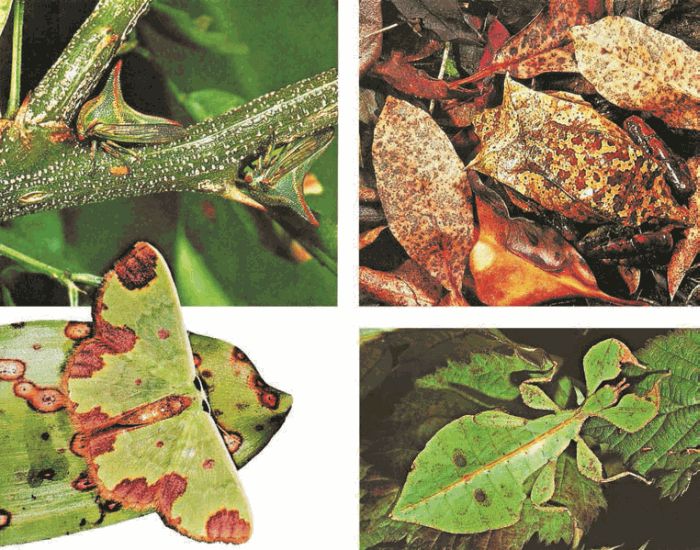 Адаптації як результат еволюційного процесу.
Адаптація — це пристосування живих систем до тих чи інших умов середовища існування.
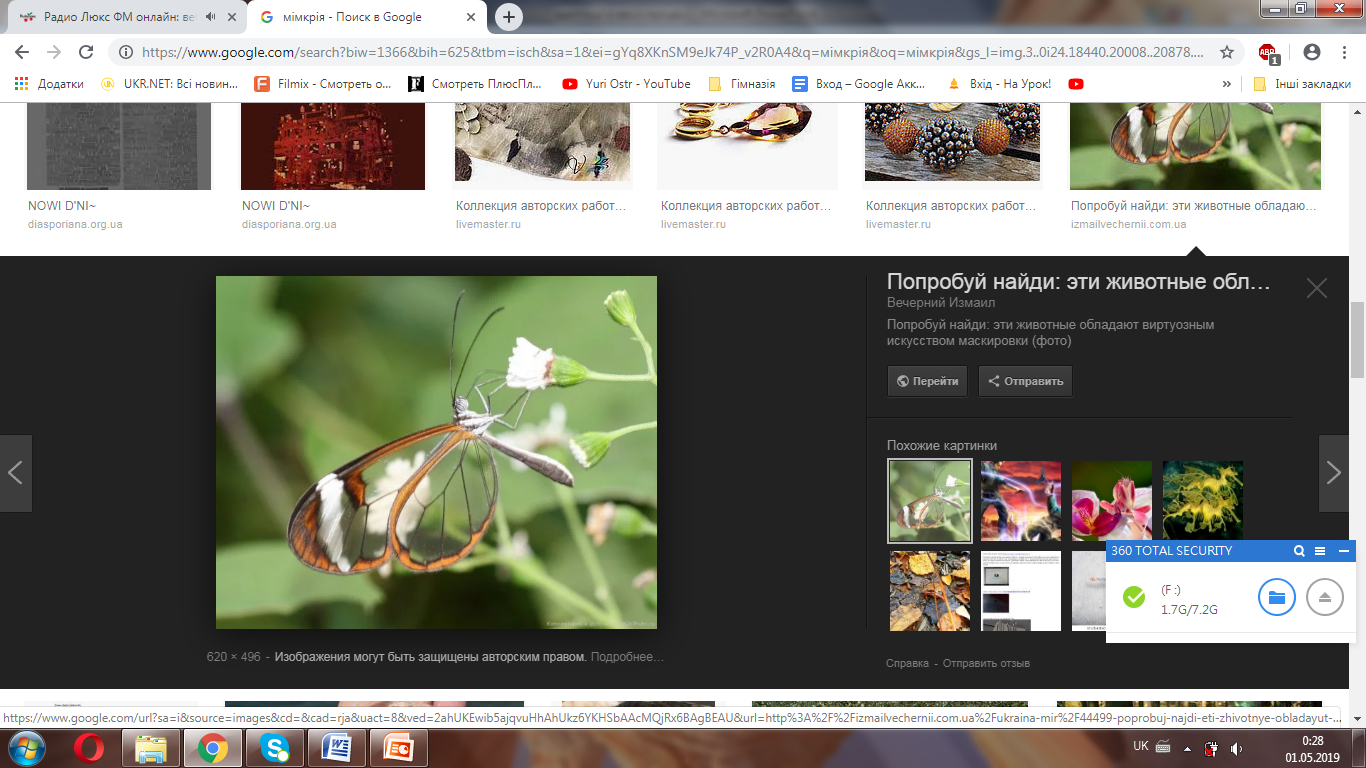 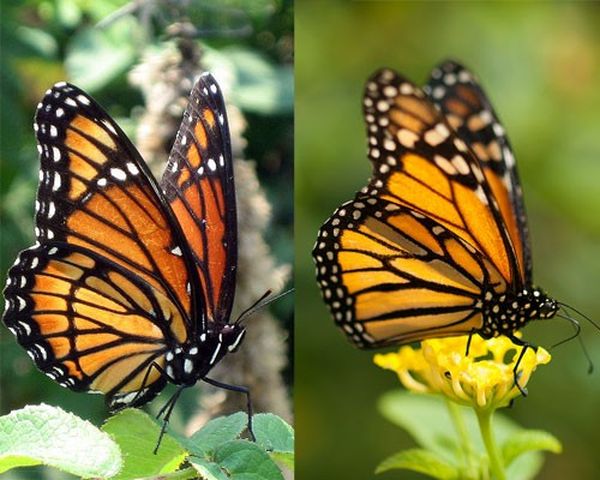 Види адаптації:
I. Морфологічна: проявляється у зміні будови тіла.
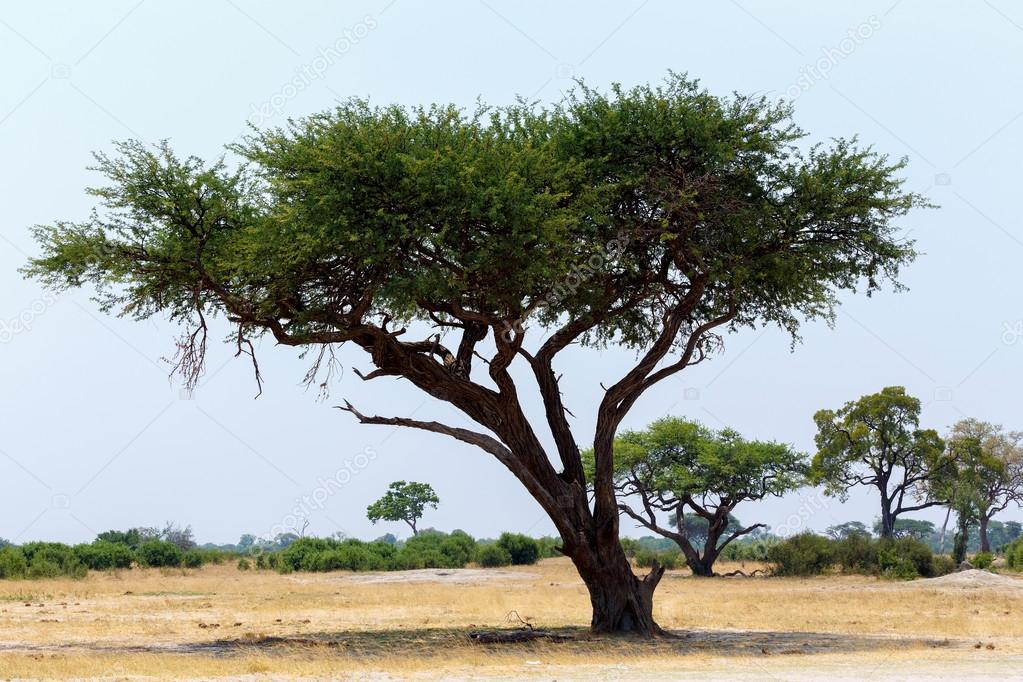 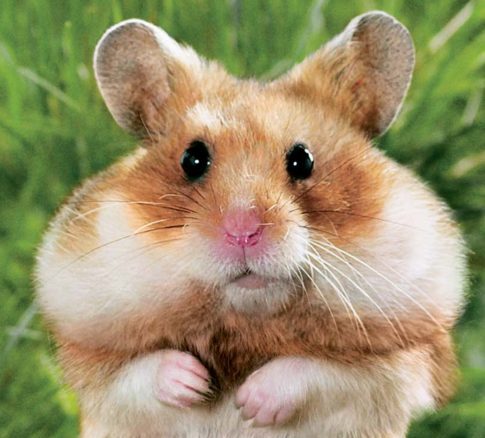 у саванні листя вічнозелених дерев дуже жорстке і сильно опушене, що сприяє зменшенню випаровування вологи з поверхні листової пластинки
у степу багато гризунів (хом’яки) мають защічні мішки, що дозволяє переносити тваринам корм
Види адаптації:
II. Зміни забарвлення: для маскування, відлякування тощо.
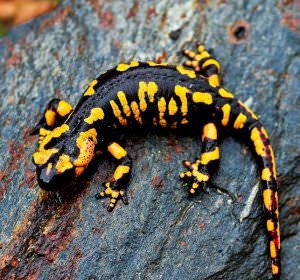 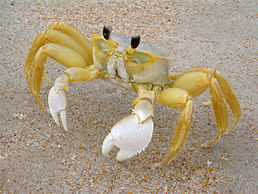 Краб-привид
Саламандра
Види адаптації:
III. Мімікрія – явище наслідування одного виду іншим, наприклад, неотруйний і безпечний вид наслідує отруйного, агресивного і небезпечного.
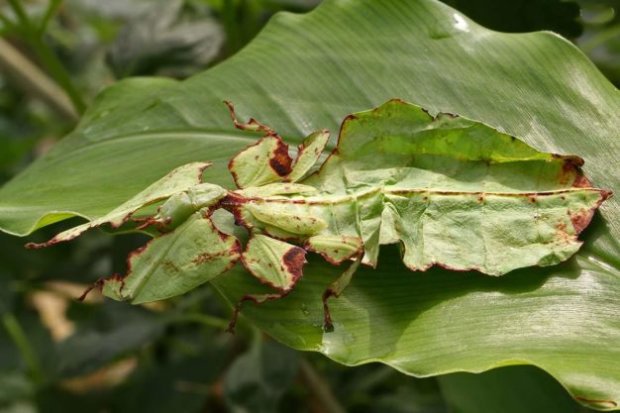 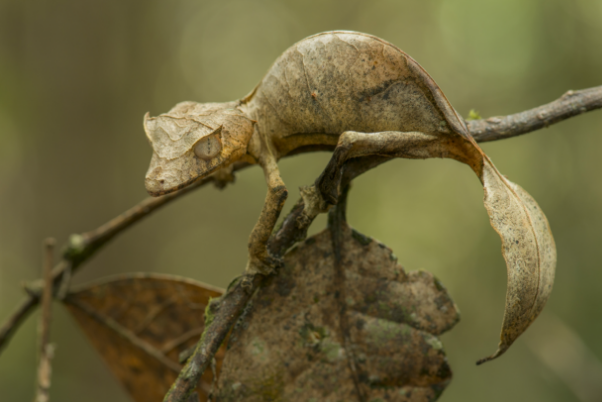 Листовидка
Фантастичний листохвостий гекон
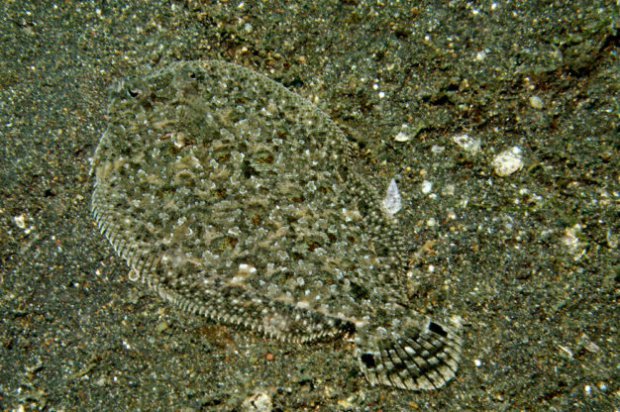 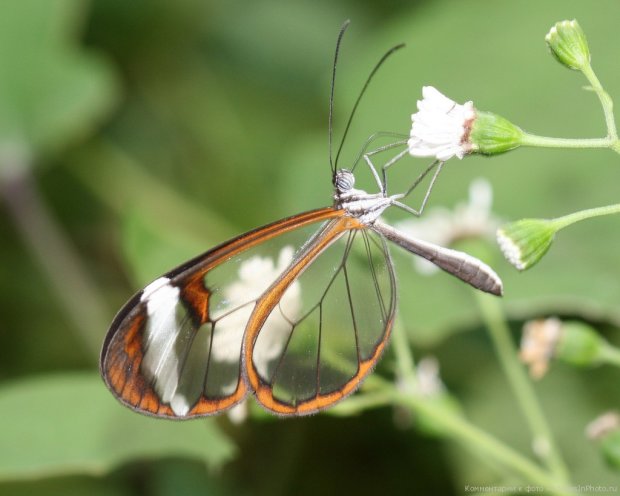 Двоколірна камбала
Метелик-стеклянница
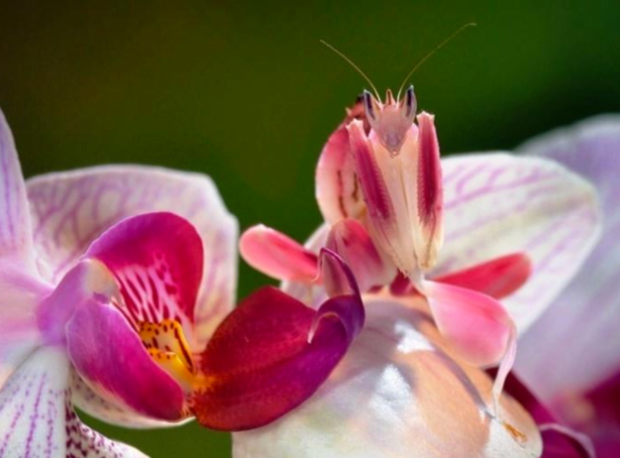 Квітковий богомол
Види адаптації:
IV. Фізіологічні адаптації: фізіологічні реакції, спрямовані на збереження сталості організму.
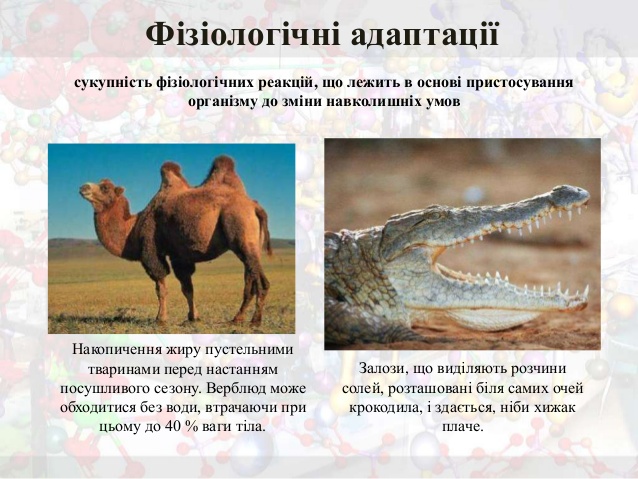 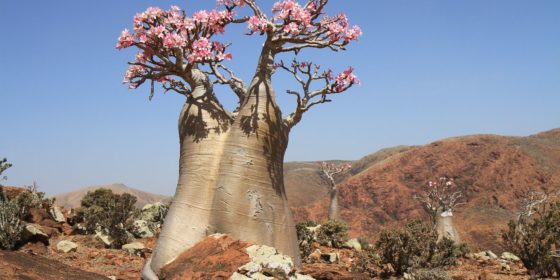 Види адаптації:
V. Адаптація поведінки: піклування про потомство, відлякування ворогів, імітація смерті, сплячка.
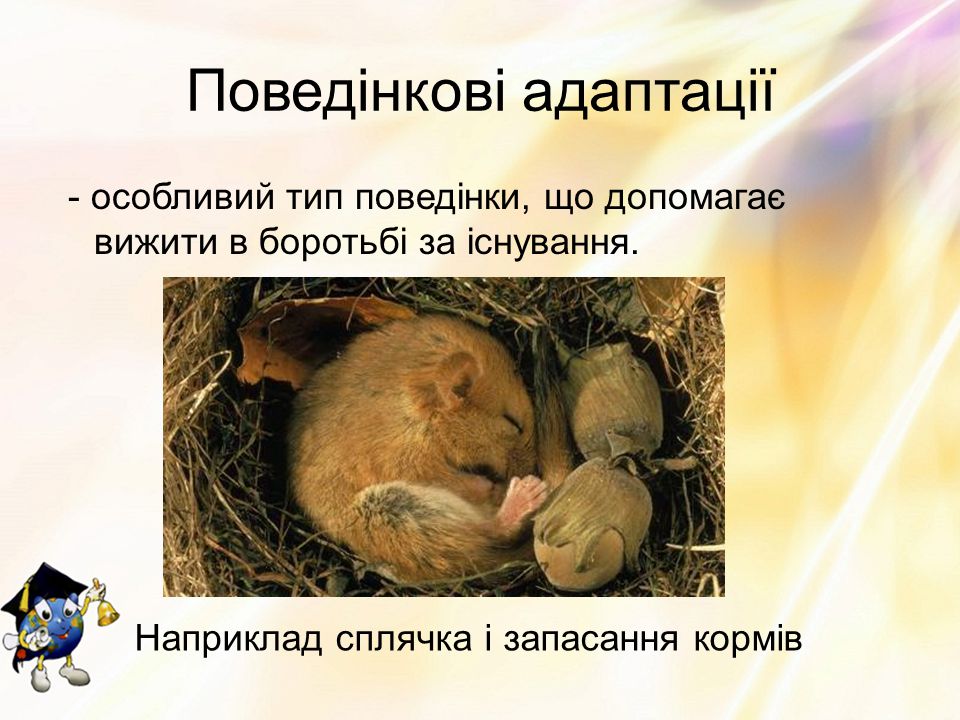 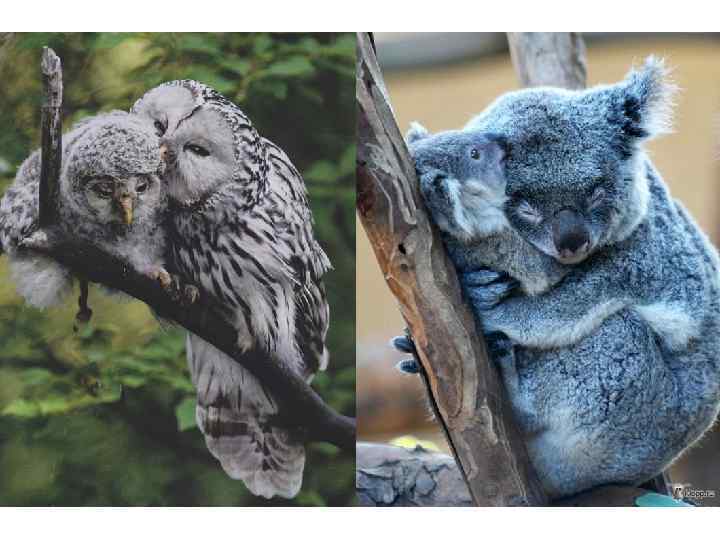 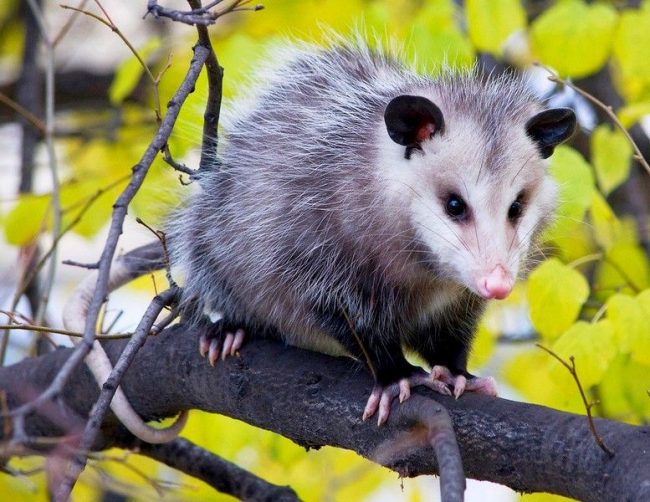 Опосум (імітація смерті)
Піклування про потомство
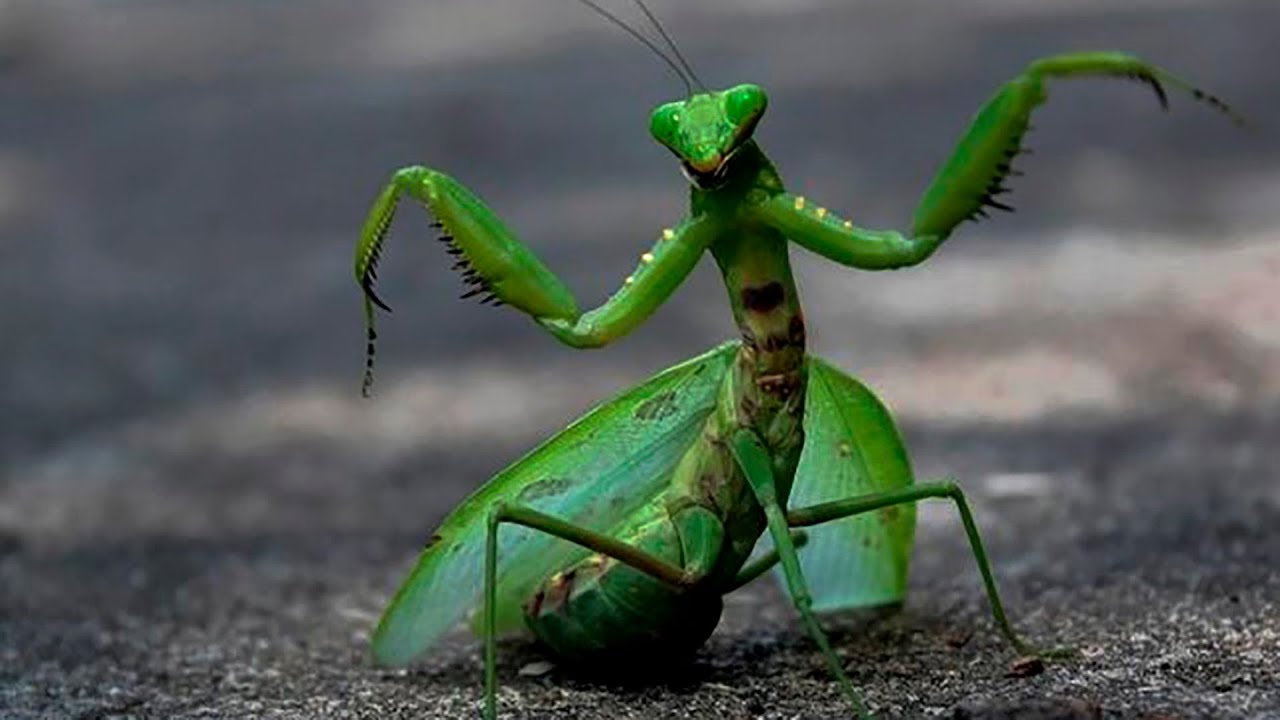 Богомол (погрозлива поза)
Види адаптації:
VI. Біохімічна адаптація: вироблення отрути, стійкість структури білків термостійких організмів і т.д.
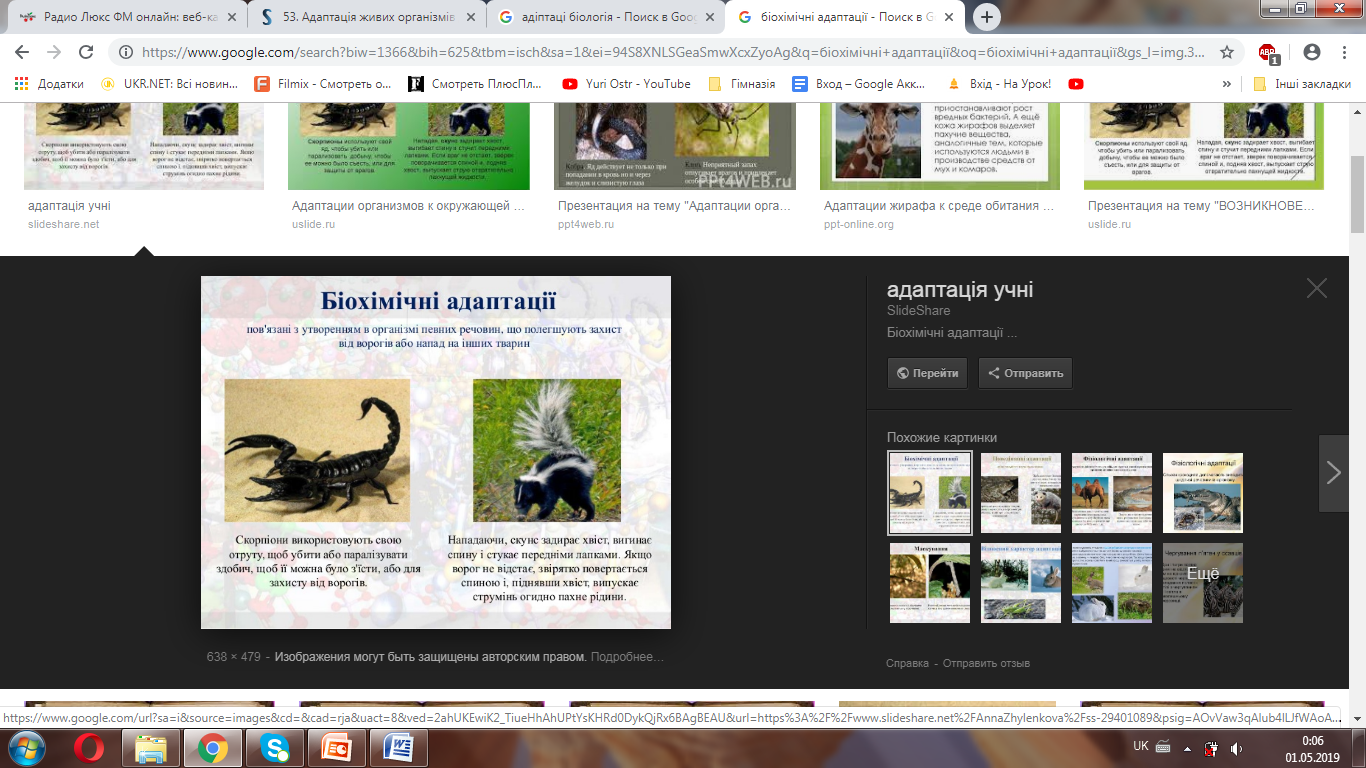 Аналогічні органи - це органи, різні за походженням, які мають зовнішню схожість і виконують подібні функції.
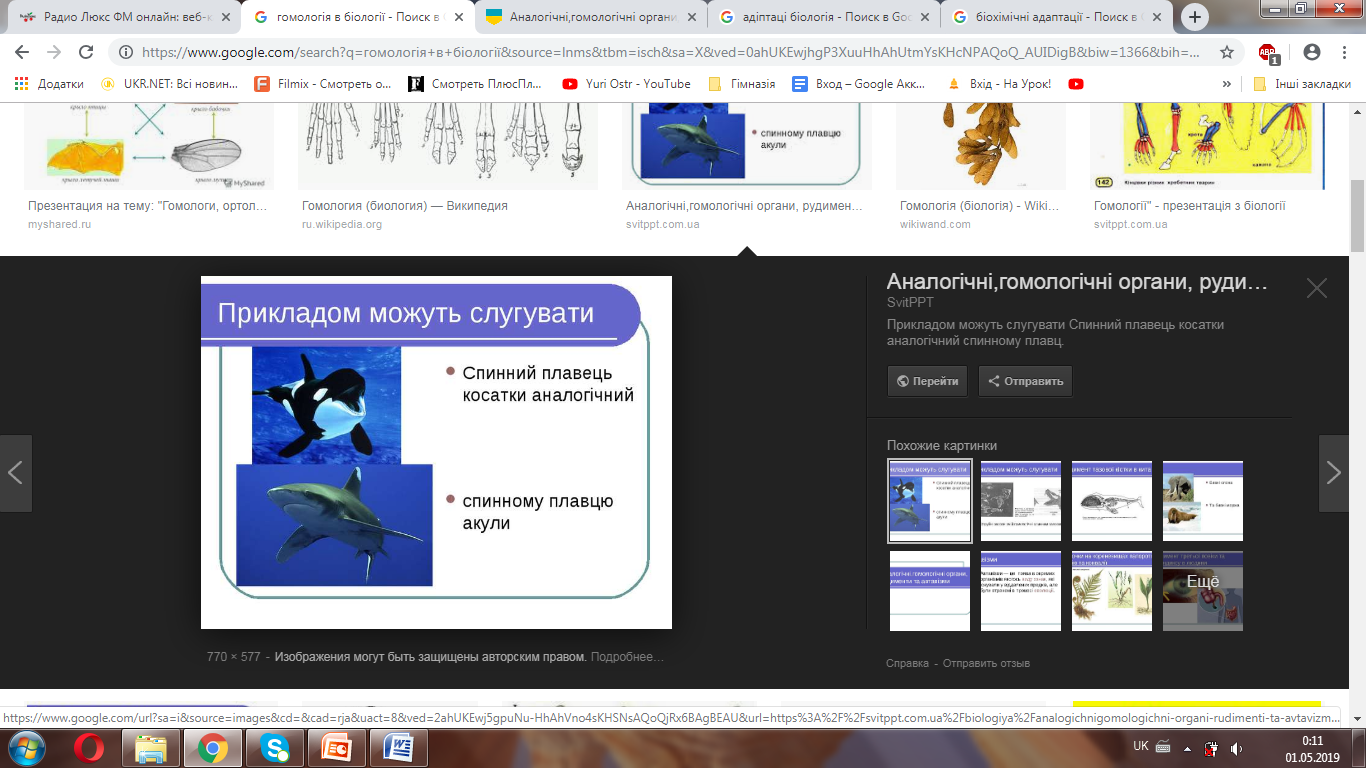 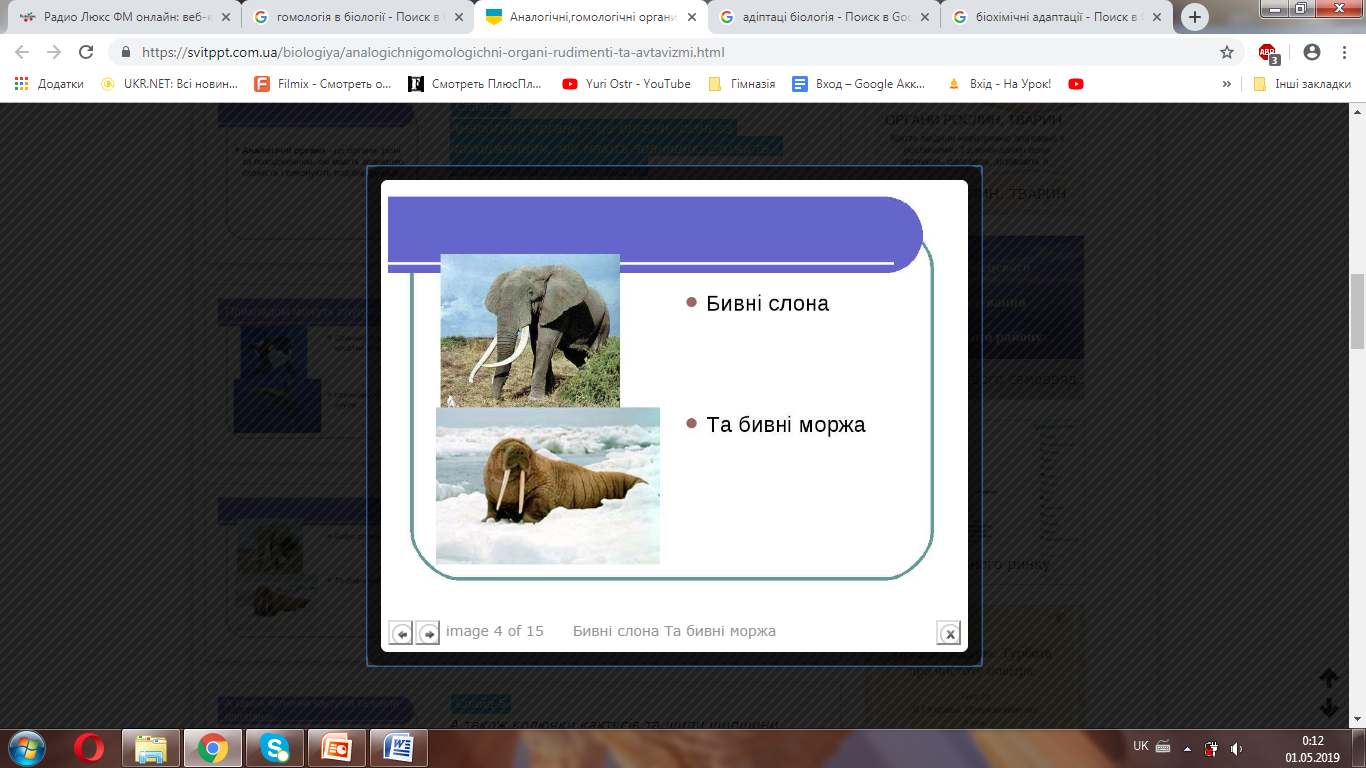 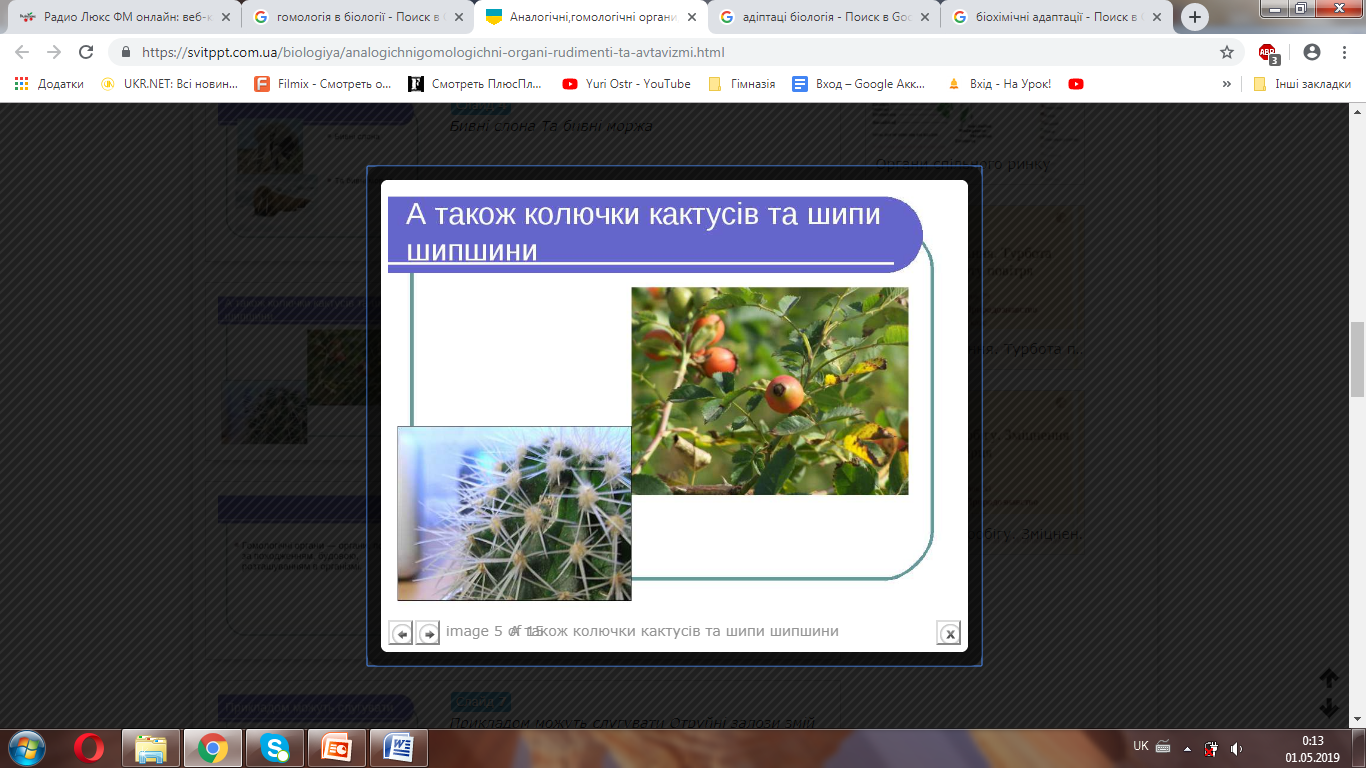 Гомологічні органи — органи, подібні за походженням, будовою, розташуванням в організмі.
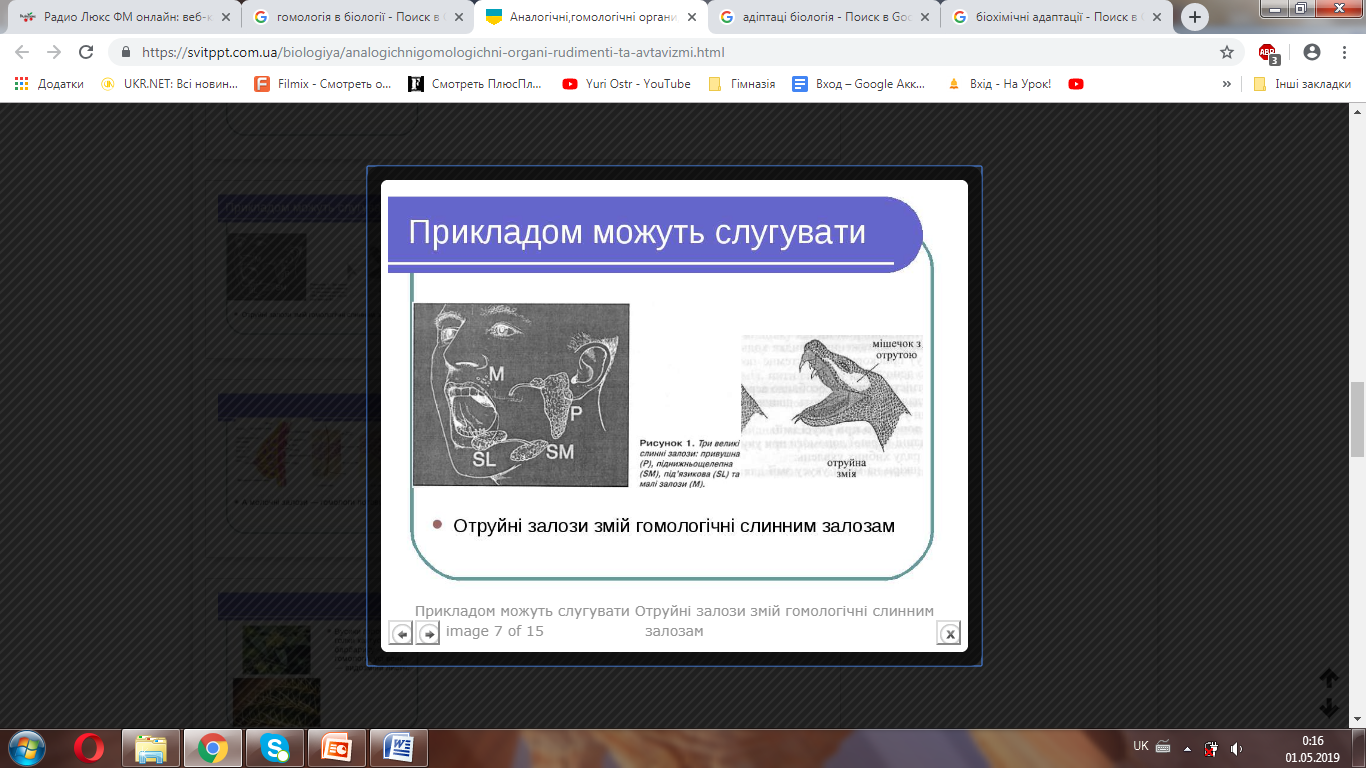 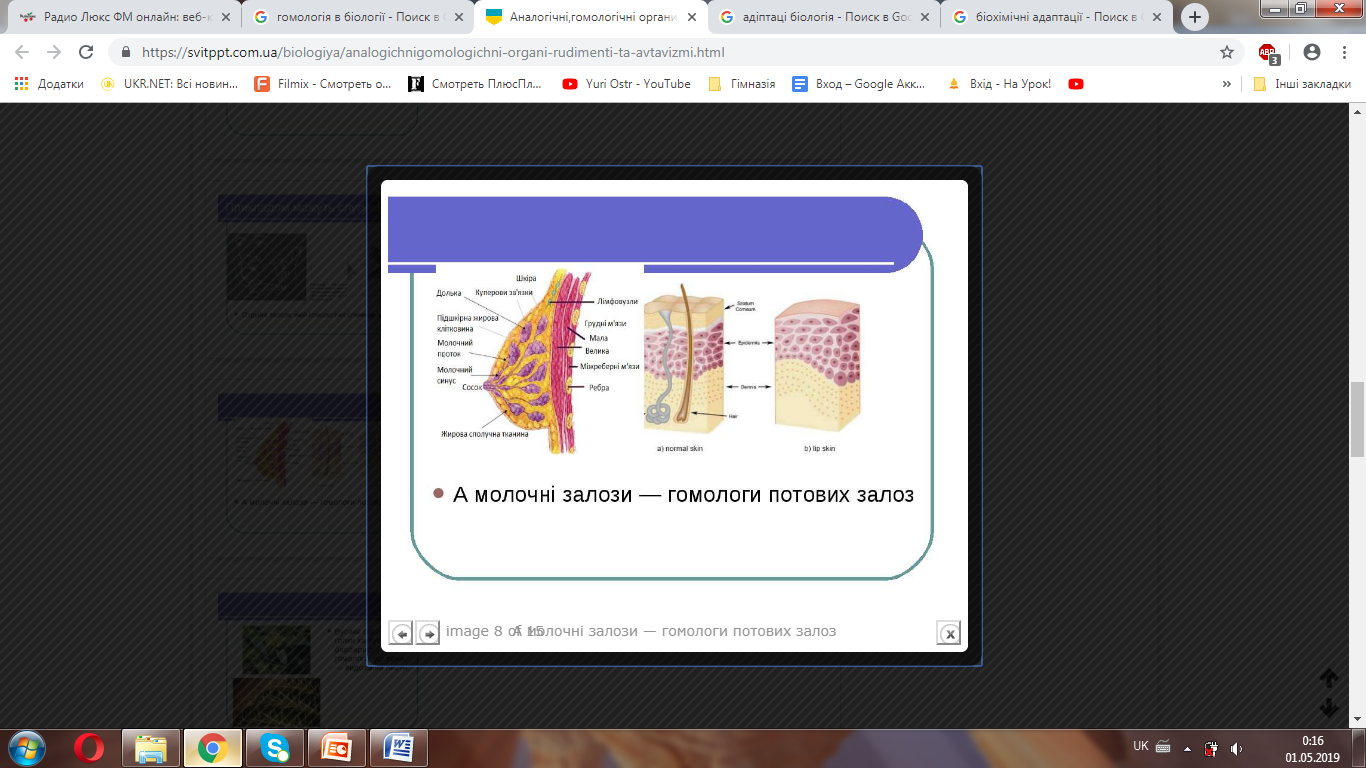 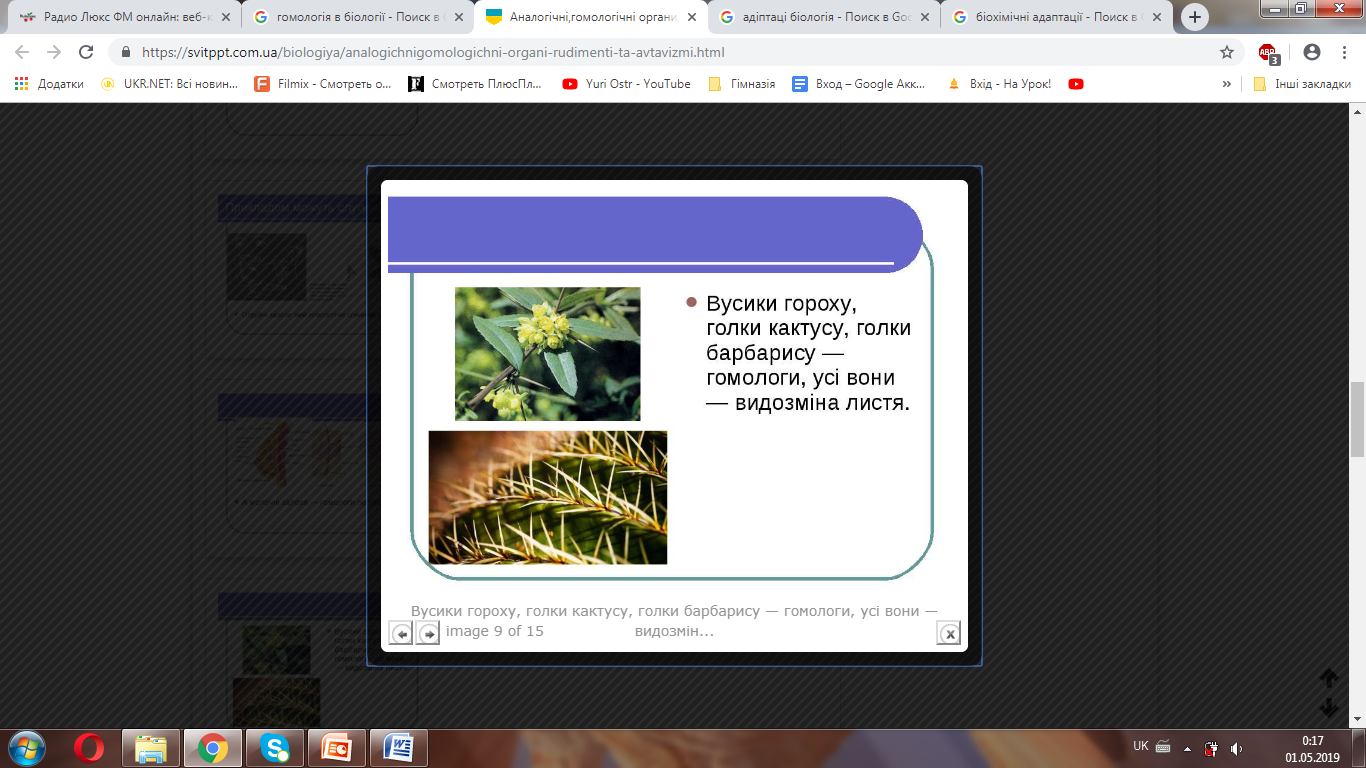 Рудименти — це органи ,що були нормально розвинуті в далеких предків, але в процесі еволюції втратили свою значущість та збереглися у вигляді залишків
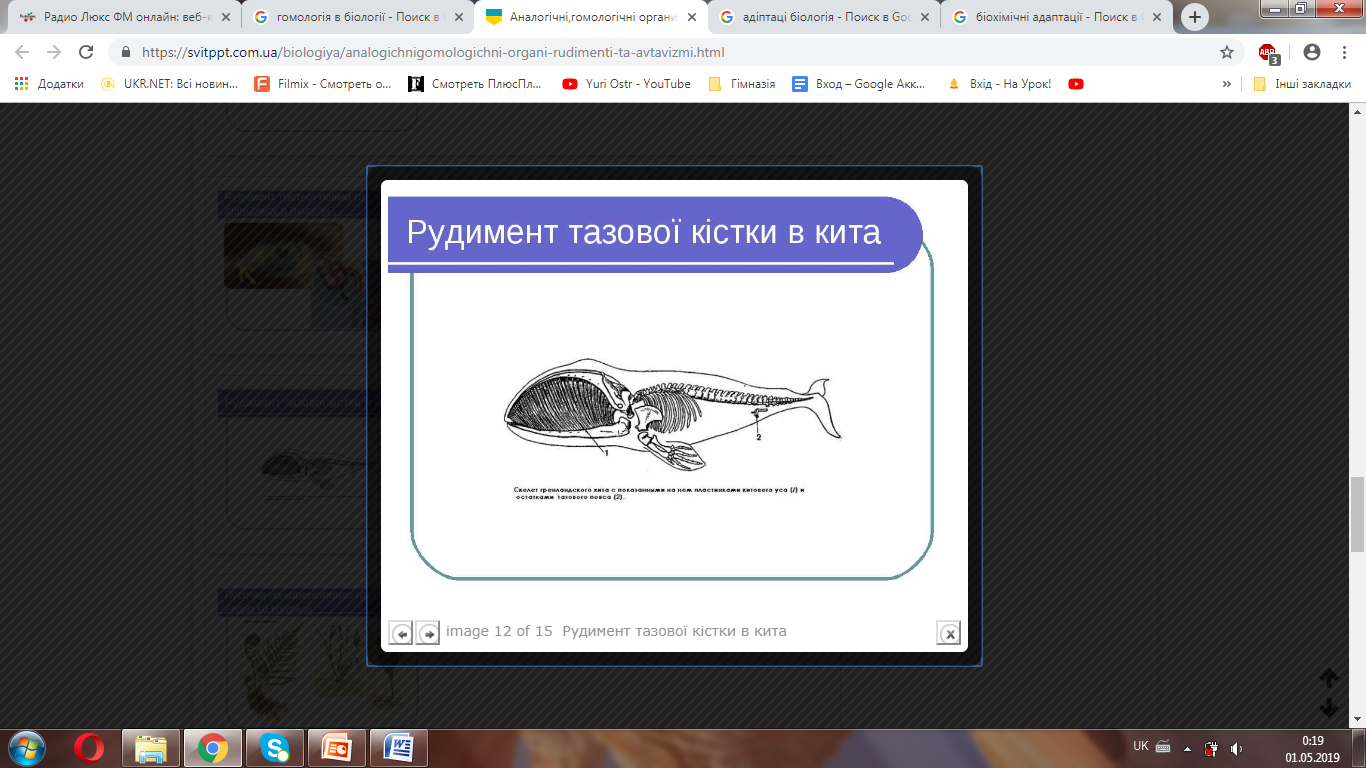 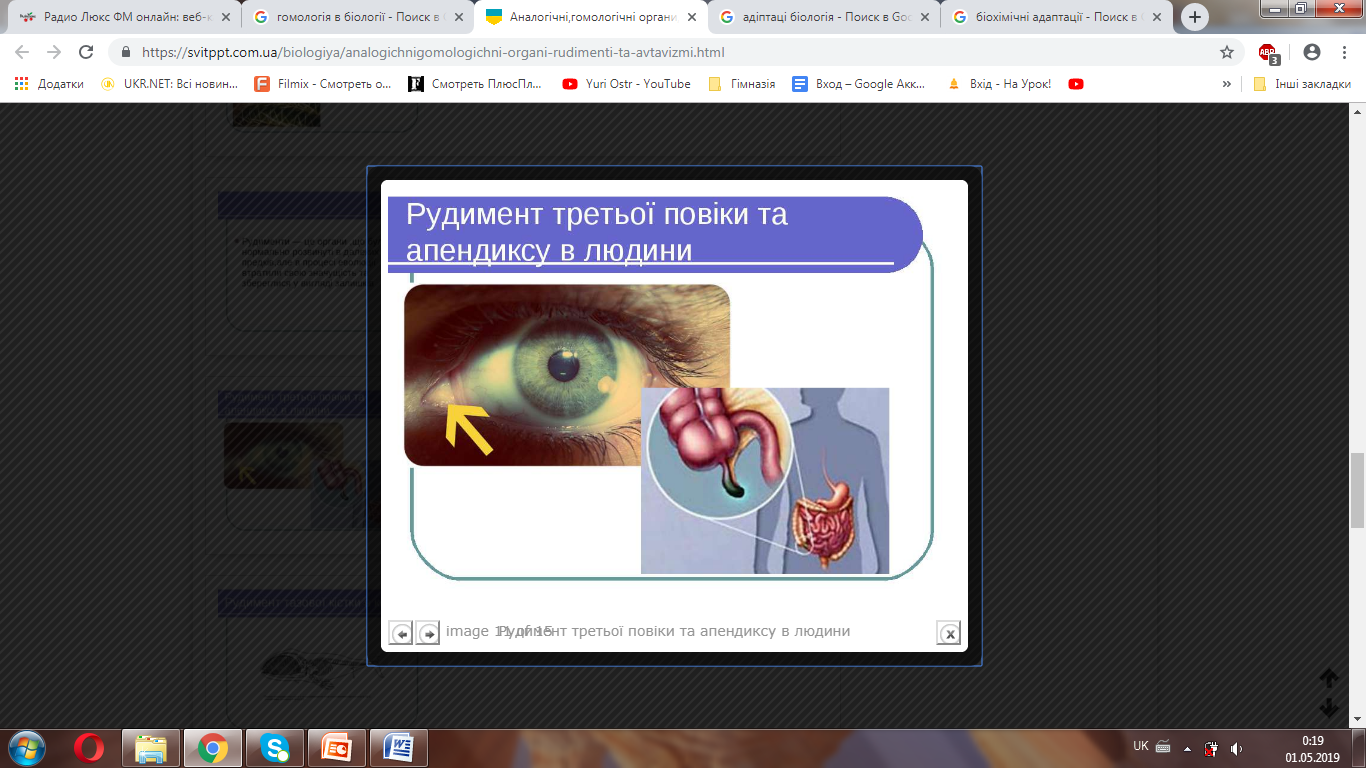 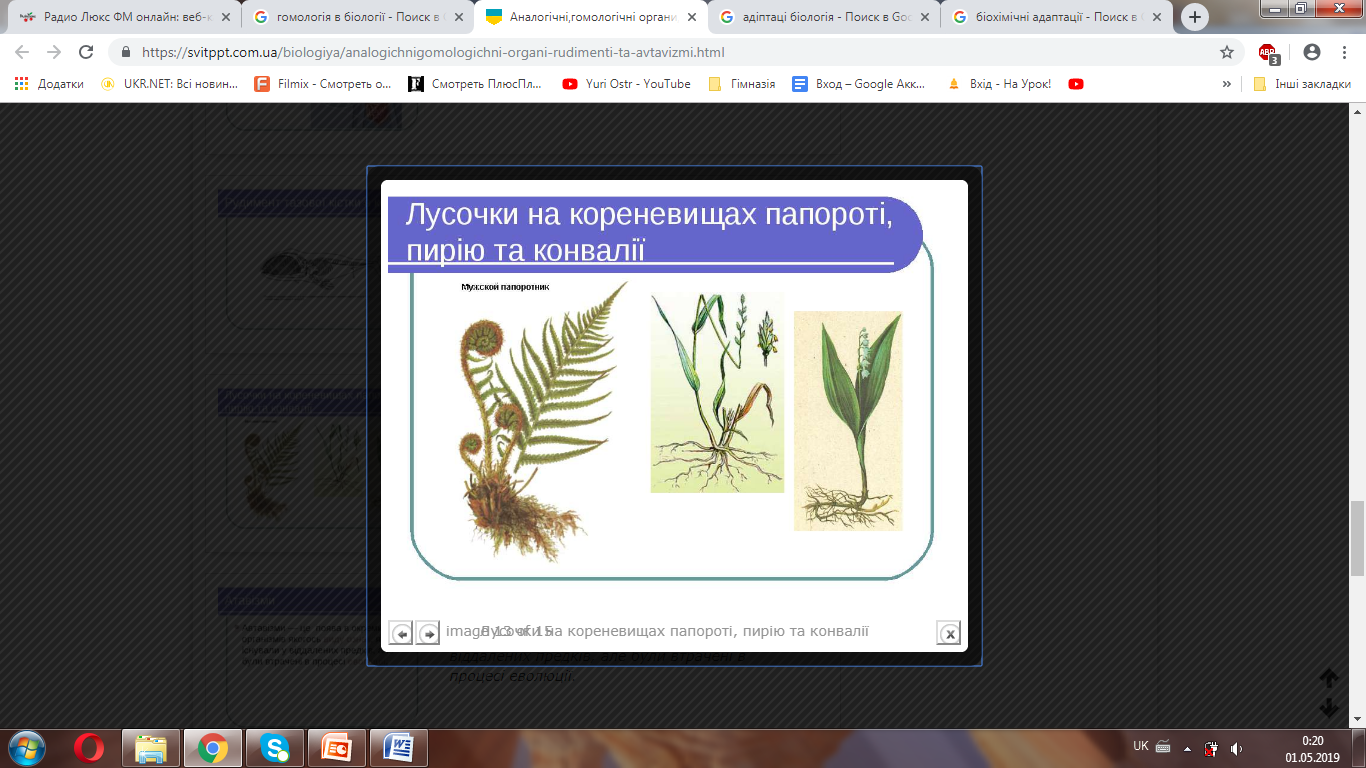 Автавізми — це  поява в окремих організмів якогось виду ознак, які існували у віддалених предків, але були втрачені в процесі еволюції.
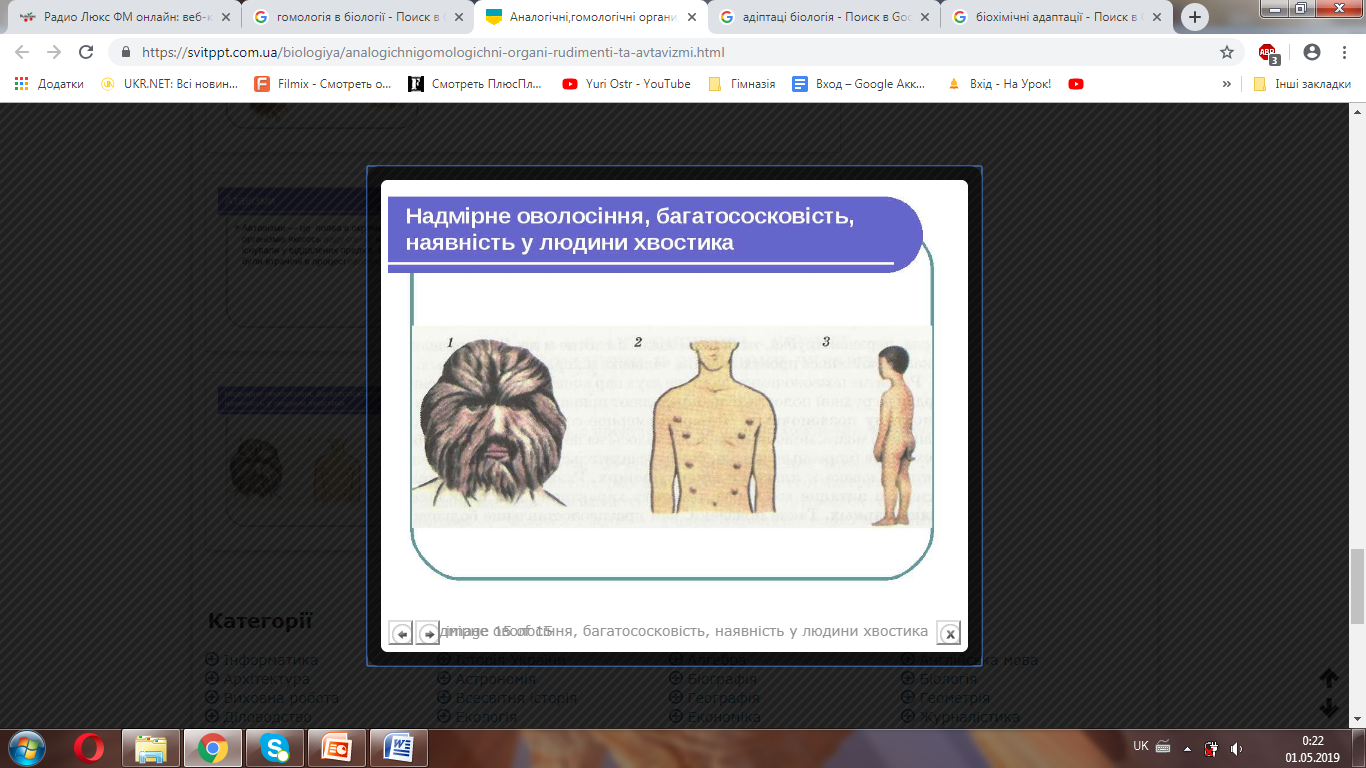